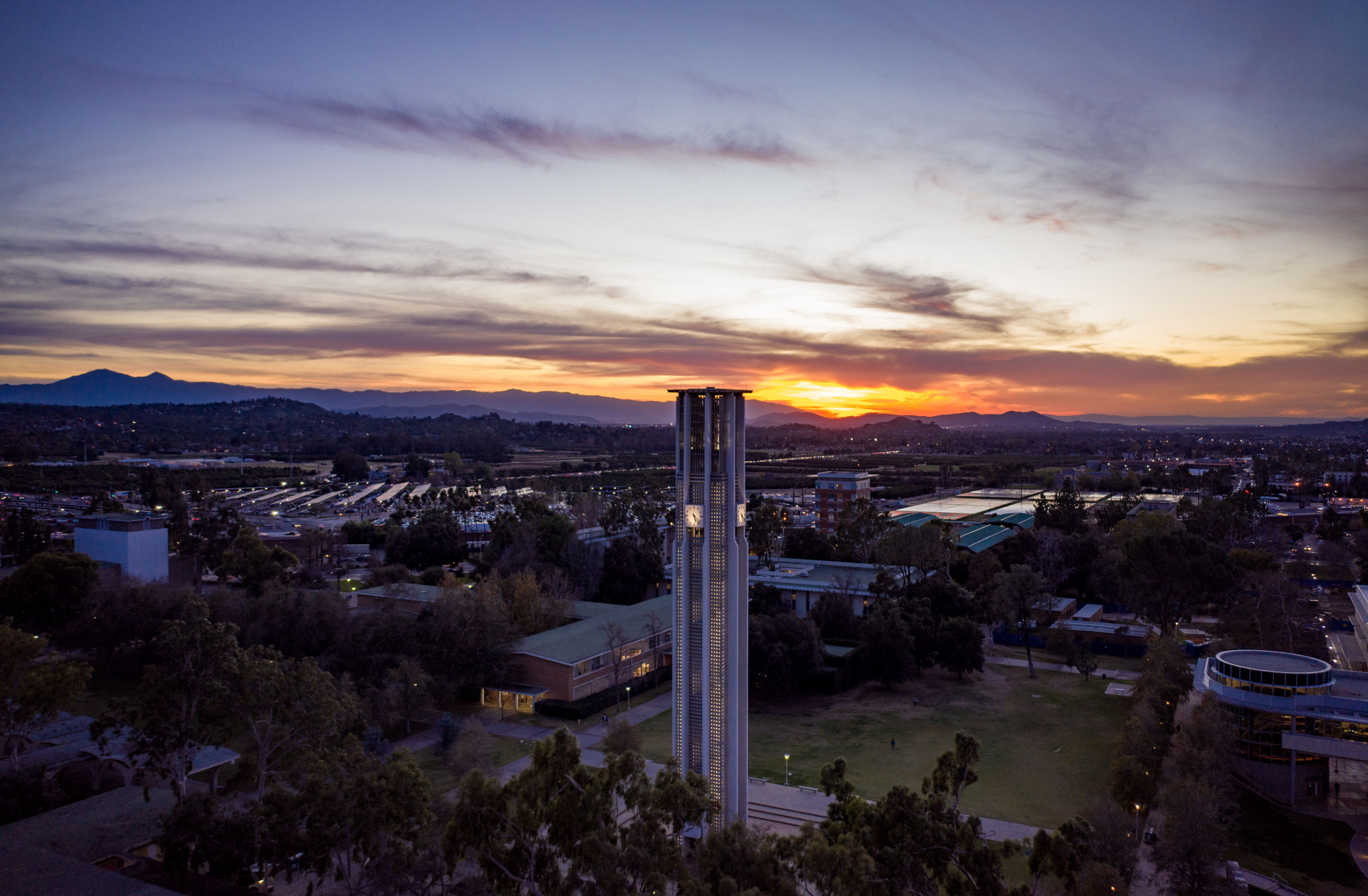 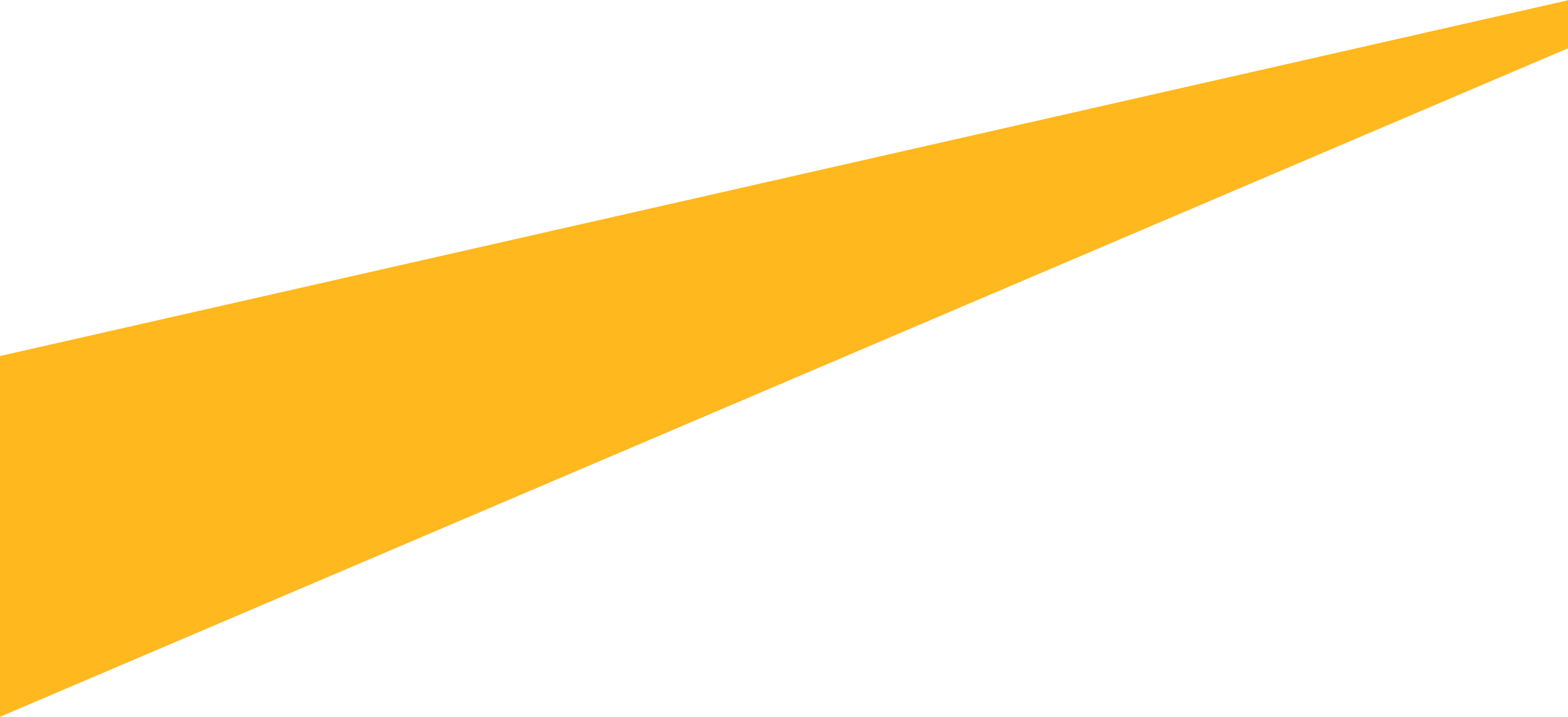 UCPath PUM 37 Upgrade
System Changes
11/08/21
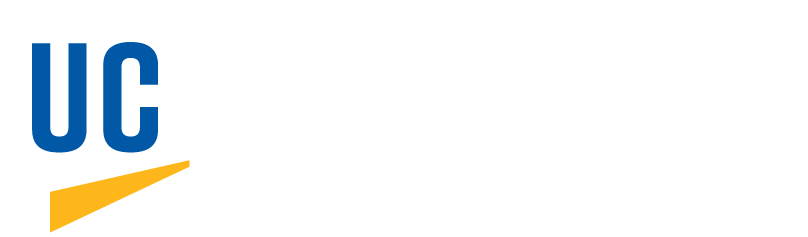 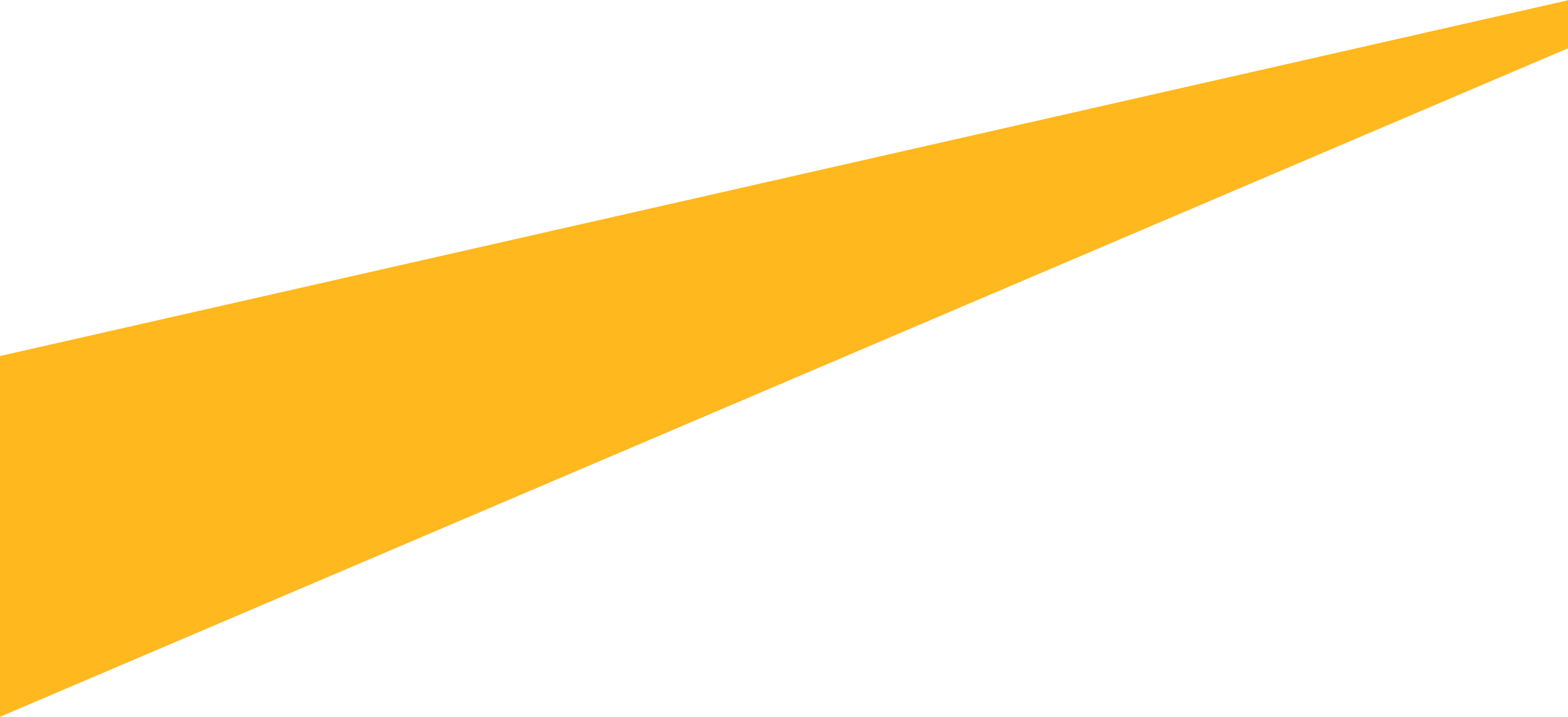 PUM37 Change Summary
All Changes
Location Facing Impact - 11
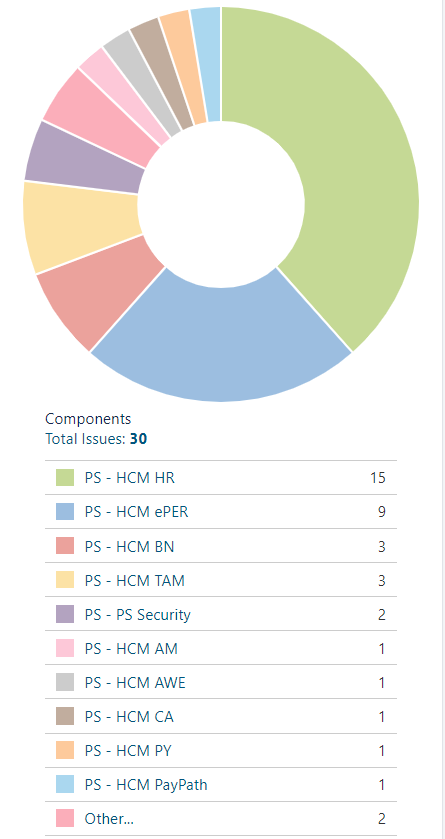 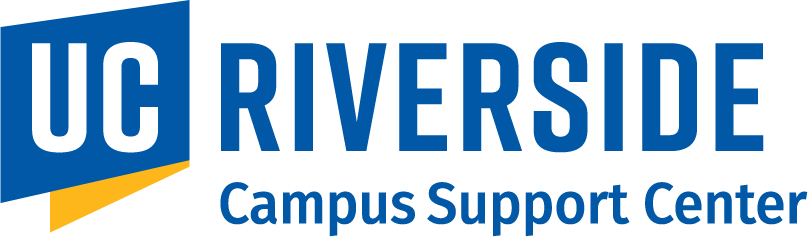 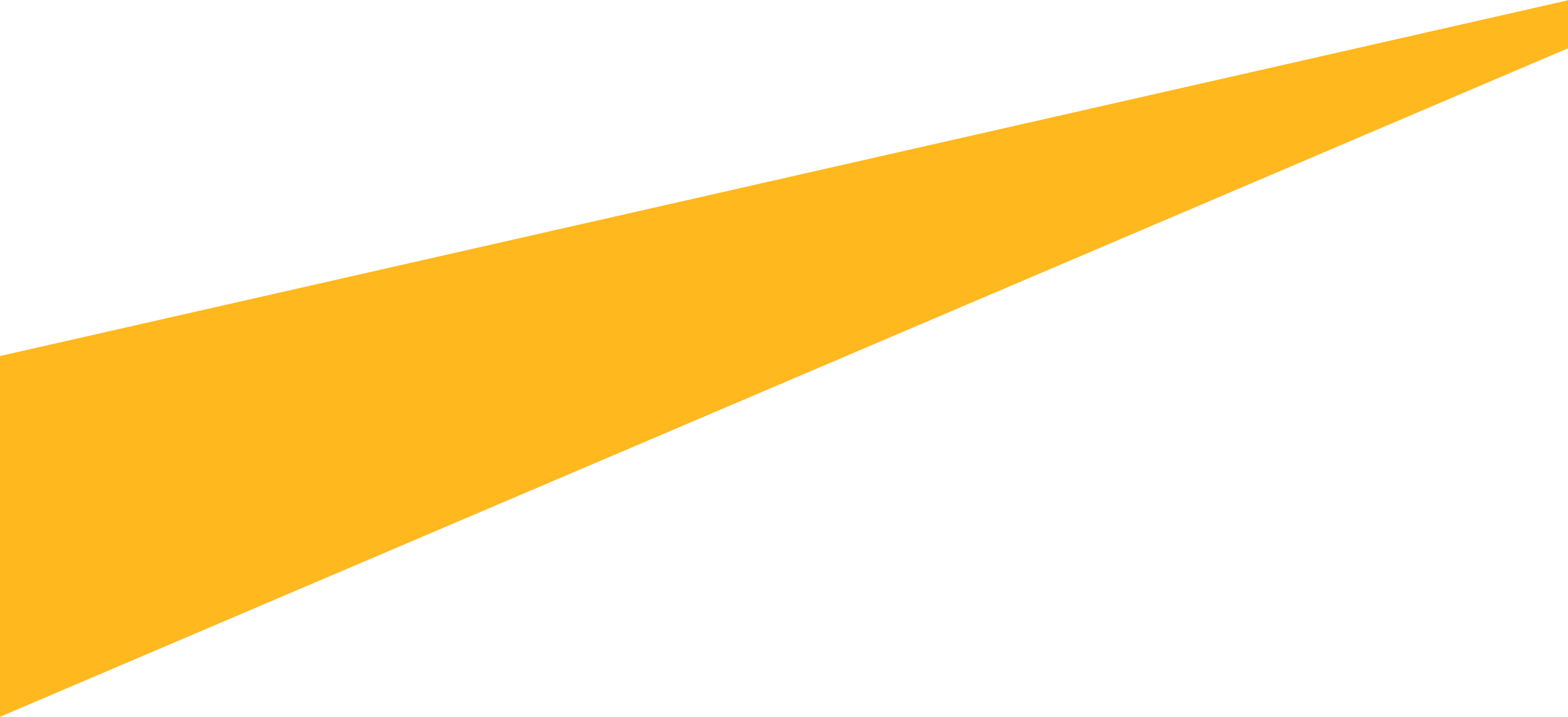 Edit Favorites Page presented in Fluid
PeopleSoft Menu>My Favorites
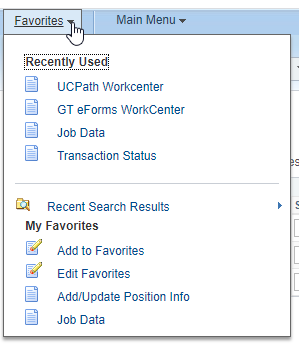 Dec 10 | PUM17 release
New window
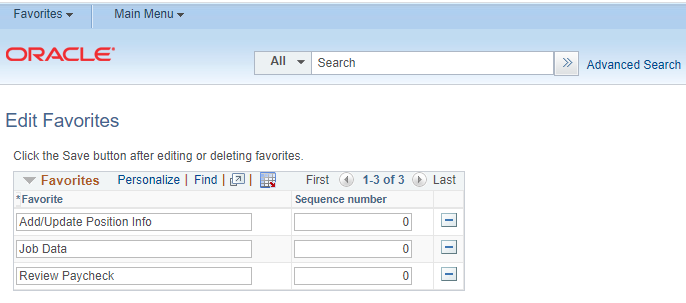 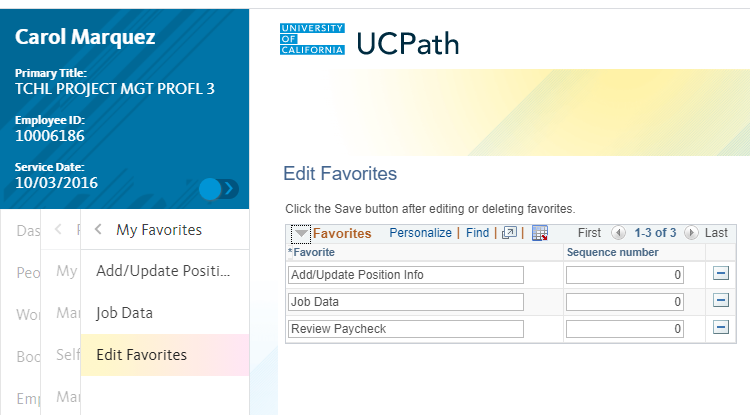 Dec 13 | PUM37 release
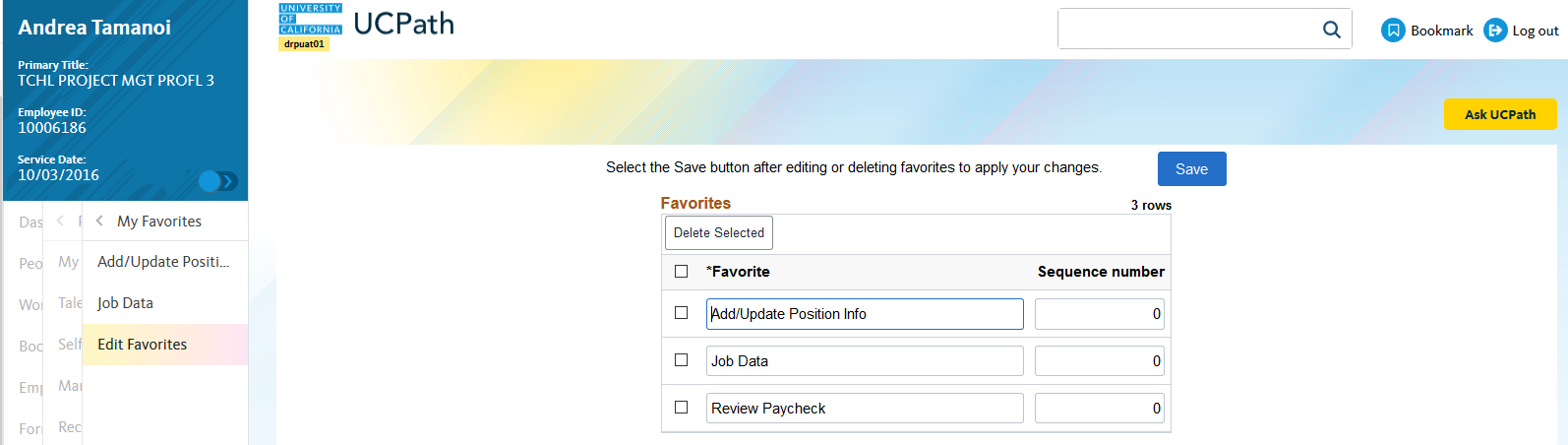 No New Window link to native Oracle view
No navigation, must use back button
No training material update
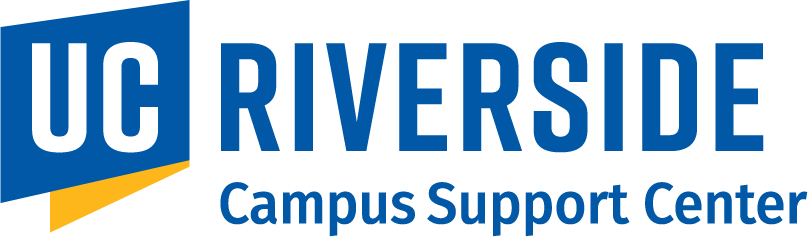 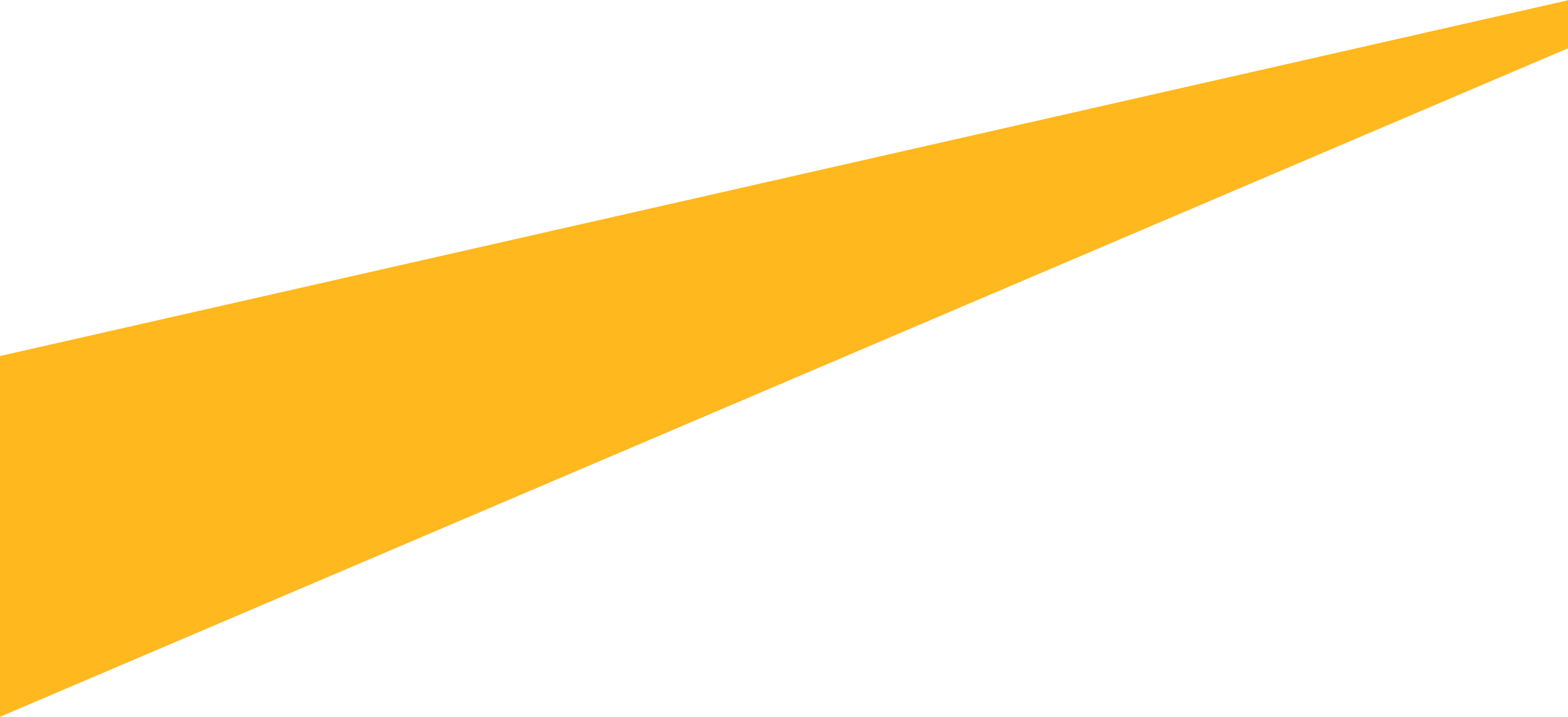 Smart HR/TBH - Transaction Status Page Cancel Pending Transactions
PeopleSoft Menu>Workforce Administration
Dec 10 | PUM17 release
Dec 13 | PUM37 release
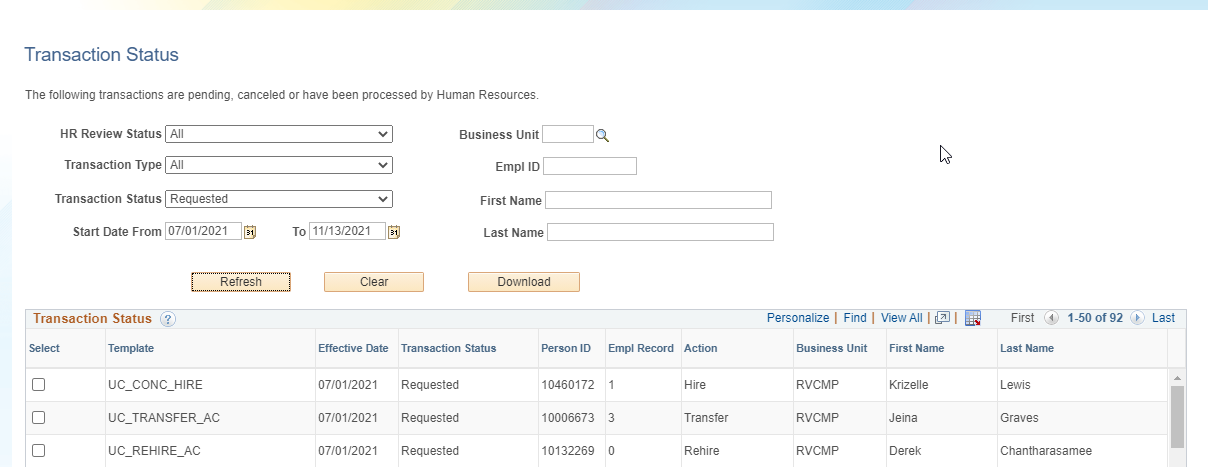 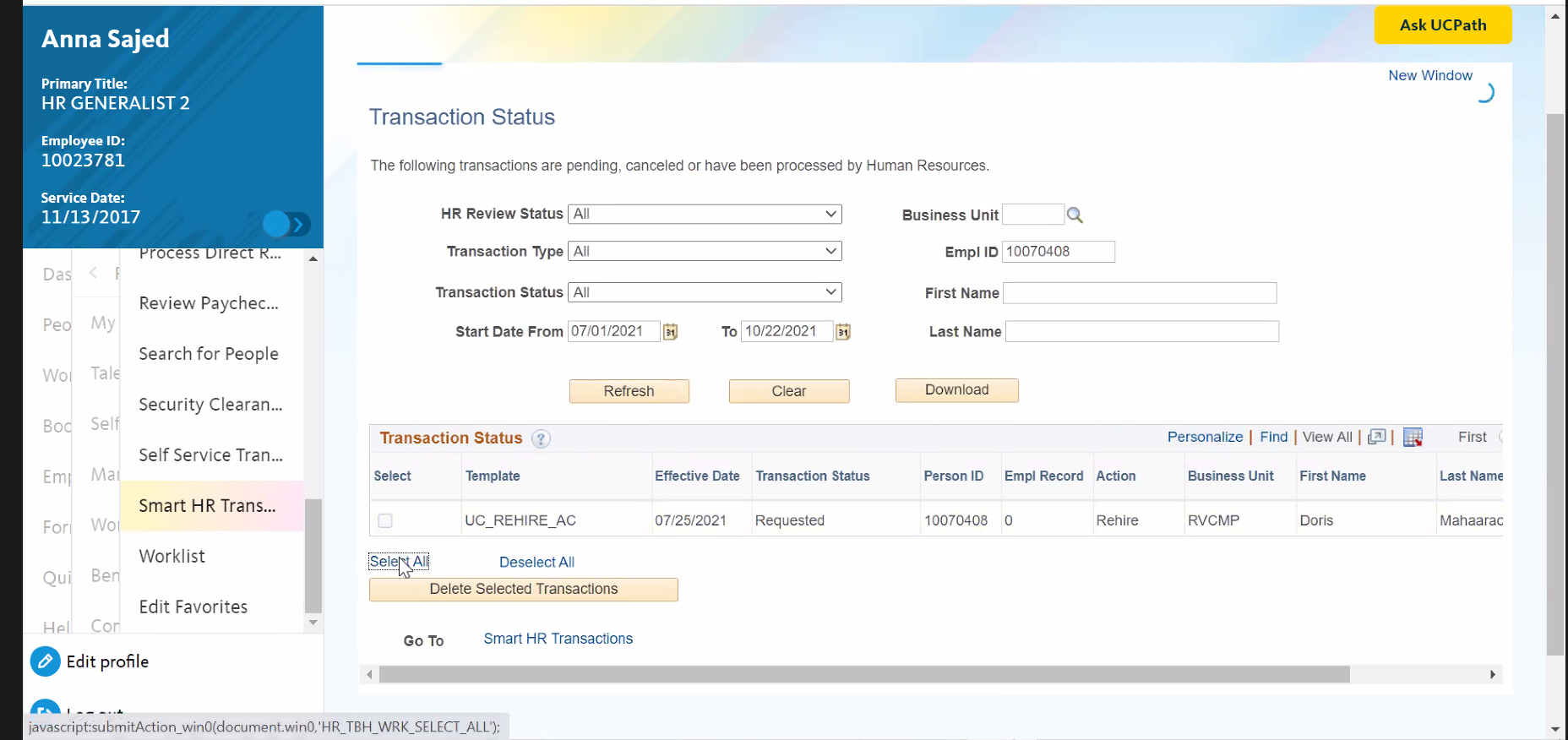 Transactions waiting for UCPath processing (transaction status of Requested) are not selectable in PUM37
This is a business process change for locations
Going forward, a UCPath case will need to be opened if a cancellation or change is required
No training material update
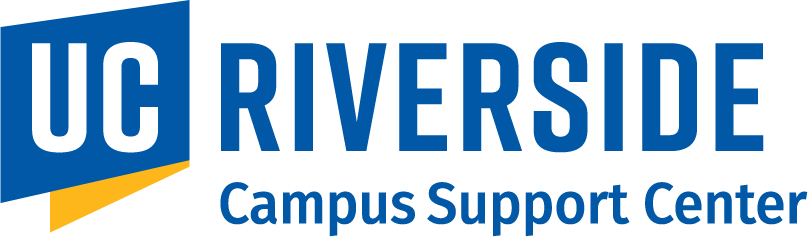 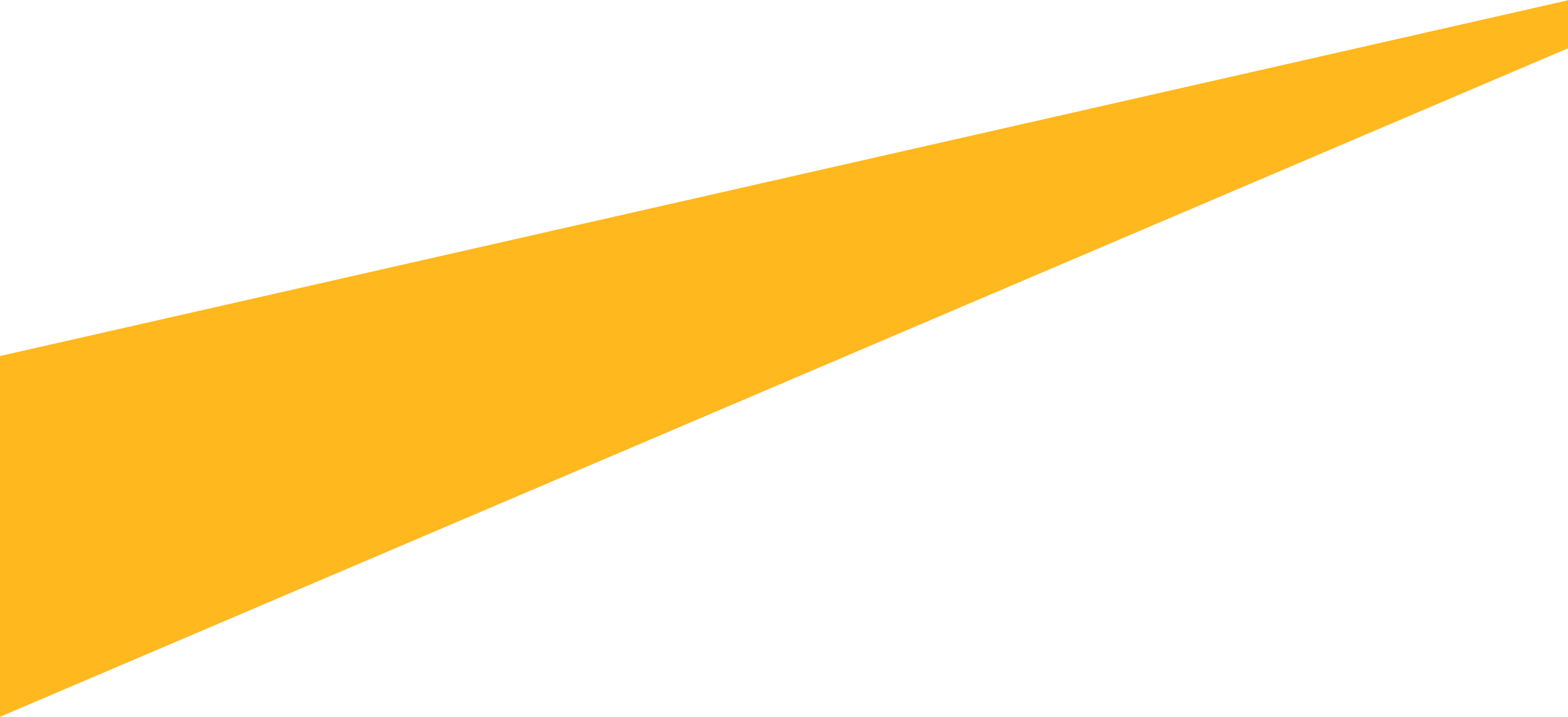 Smart HR/TBH - Smart HR Transactions Blank Fields
PeopleSoft Menu>Workforce Administration>Personal Information>Modify a Person
Dec 10 | PUM17 release
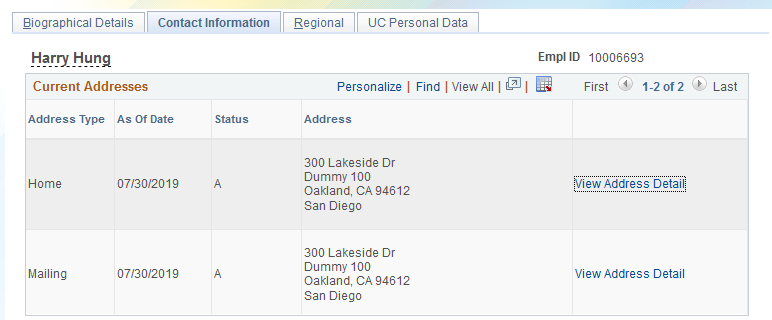 Dec 13 | PUM37 release
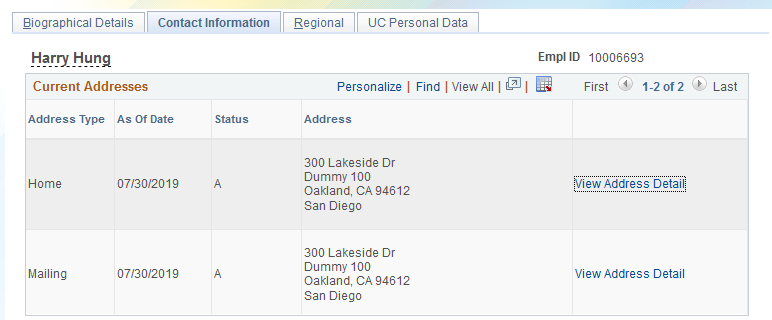 This change will remove old values when address fields are saved as blank 
The SMART HR template was carrying over employee’s old data even when the field was updated to be blank
No training material update
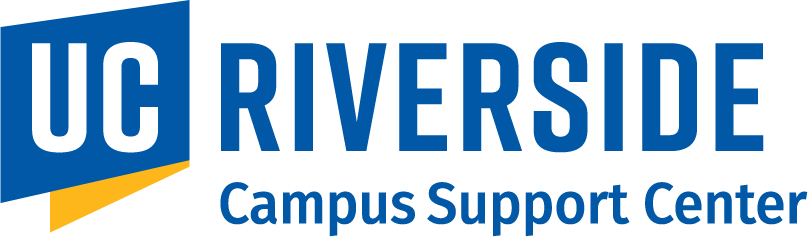 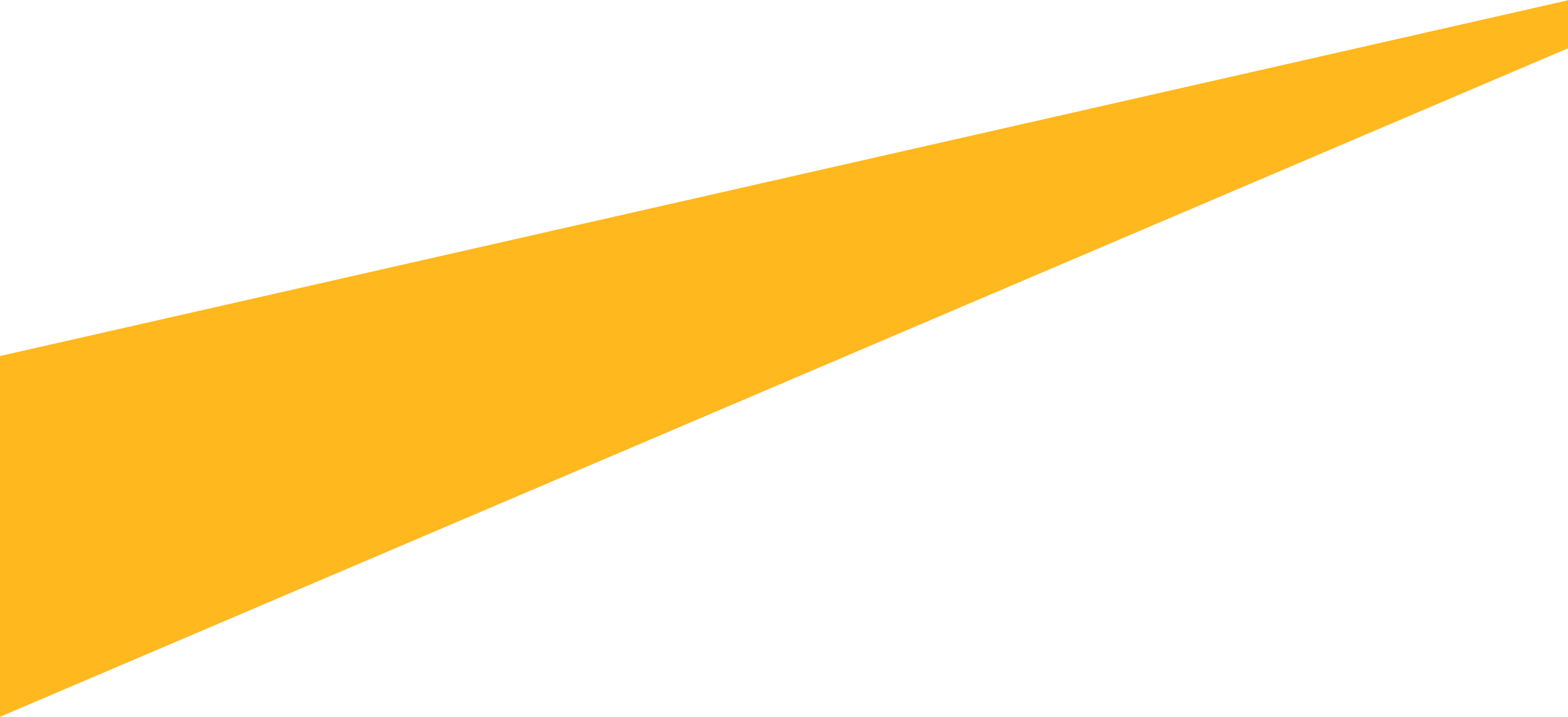 Smart HR/TBH - Smart HR Transactions - Page Formatting/Layout Updates EMPLID Field Label
PeopleSoft Menu>Workforce Administration>Smart HR Template
Dec 13 | PUM37 release
Dec 10 | PUM17 release
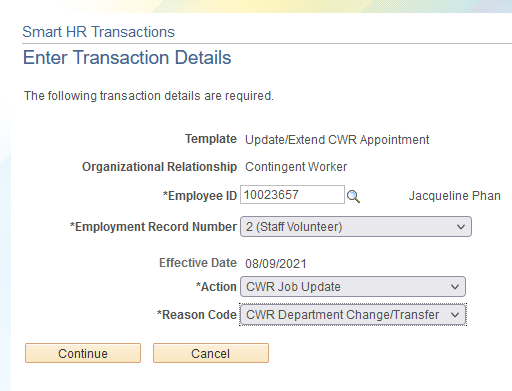 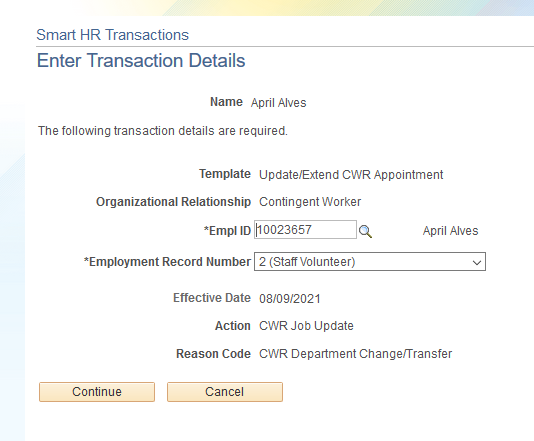 The initial Smart HR/TBH Enter Transaction Details Page, the label for the EMPLID field will be "Empl ID“
Minor change to training materials
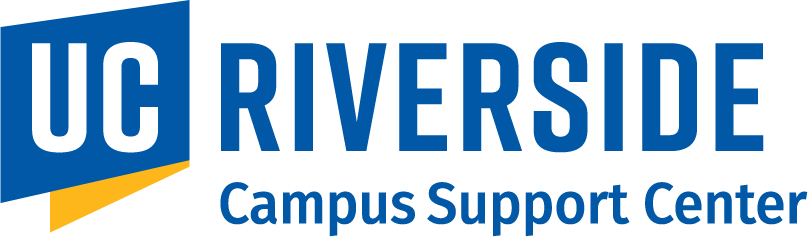 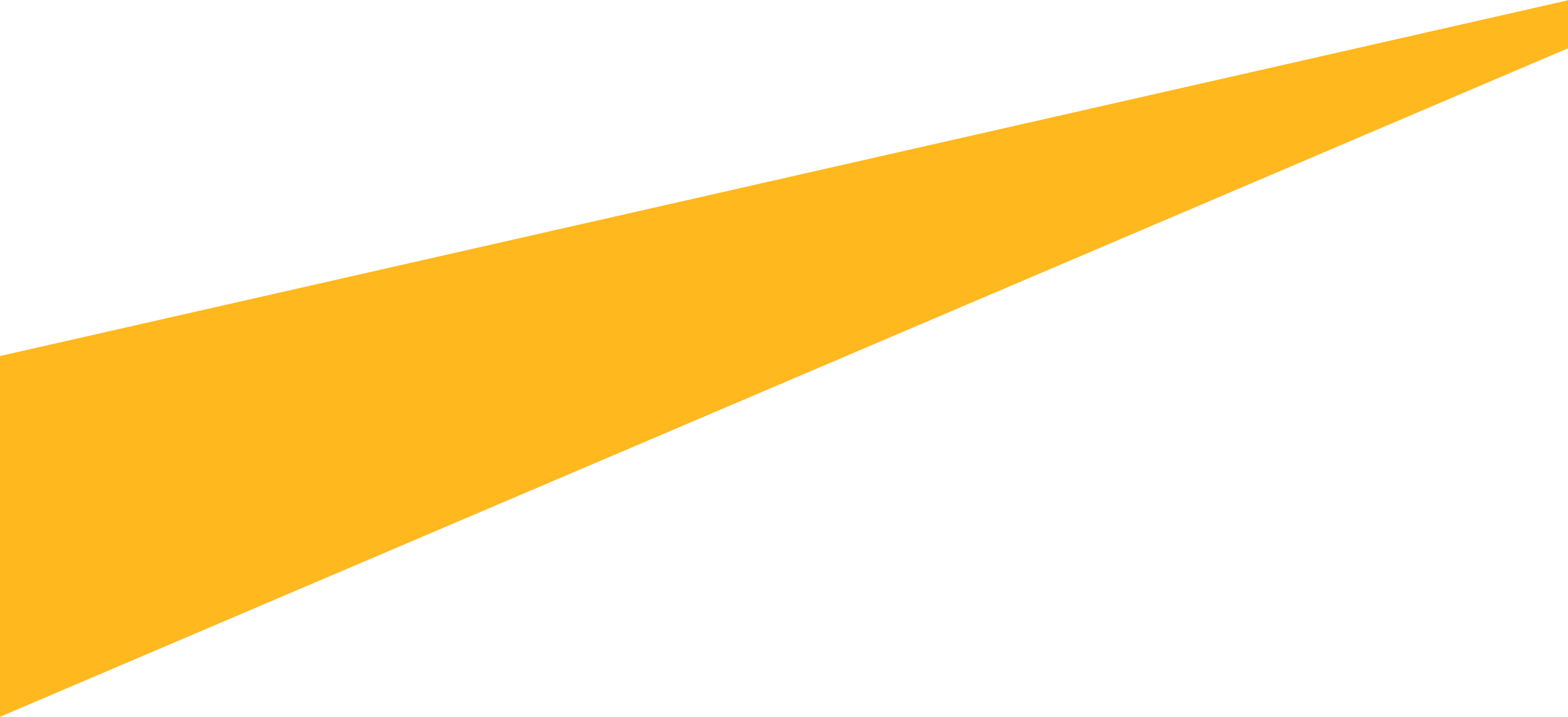 Personal Data - Page Formatting/Layout Updates - View Address History
PeopleSoft Menu>Workforce Administration>Personal Information>Modify a Person
Dec 10 | PUM17 release
Dec 13 | PUM37 release
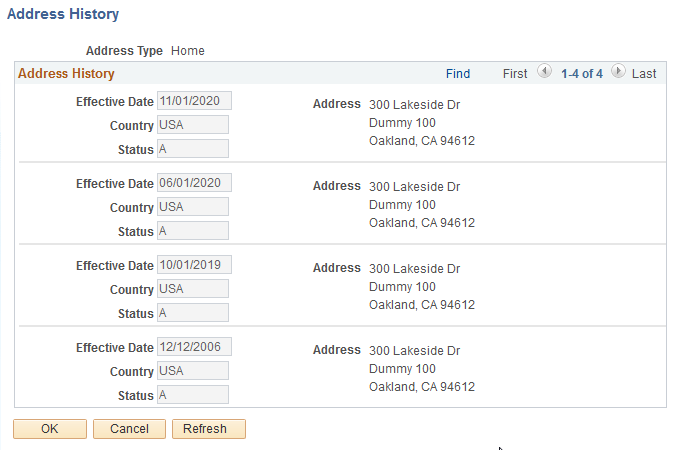 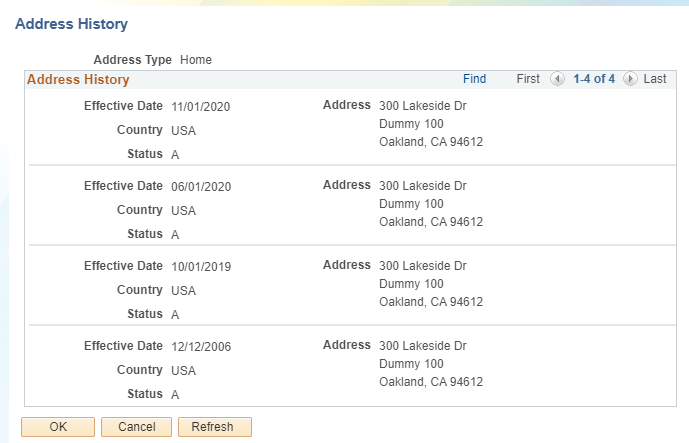 Display-only fields on the secondary page for View Address History display as text-only
Display-only fields on the secondary page for View Address History display as non-editable.
No training material update
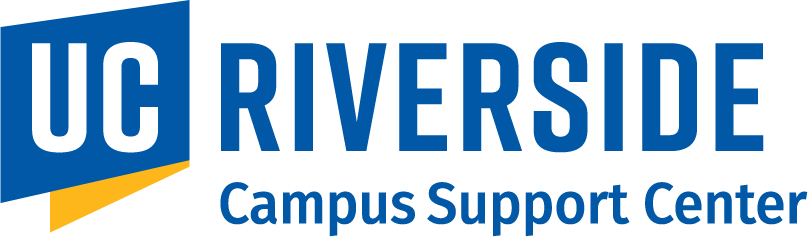 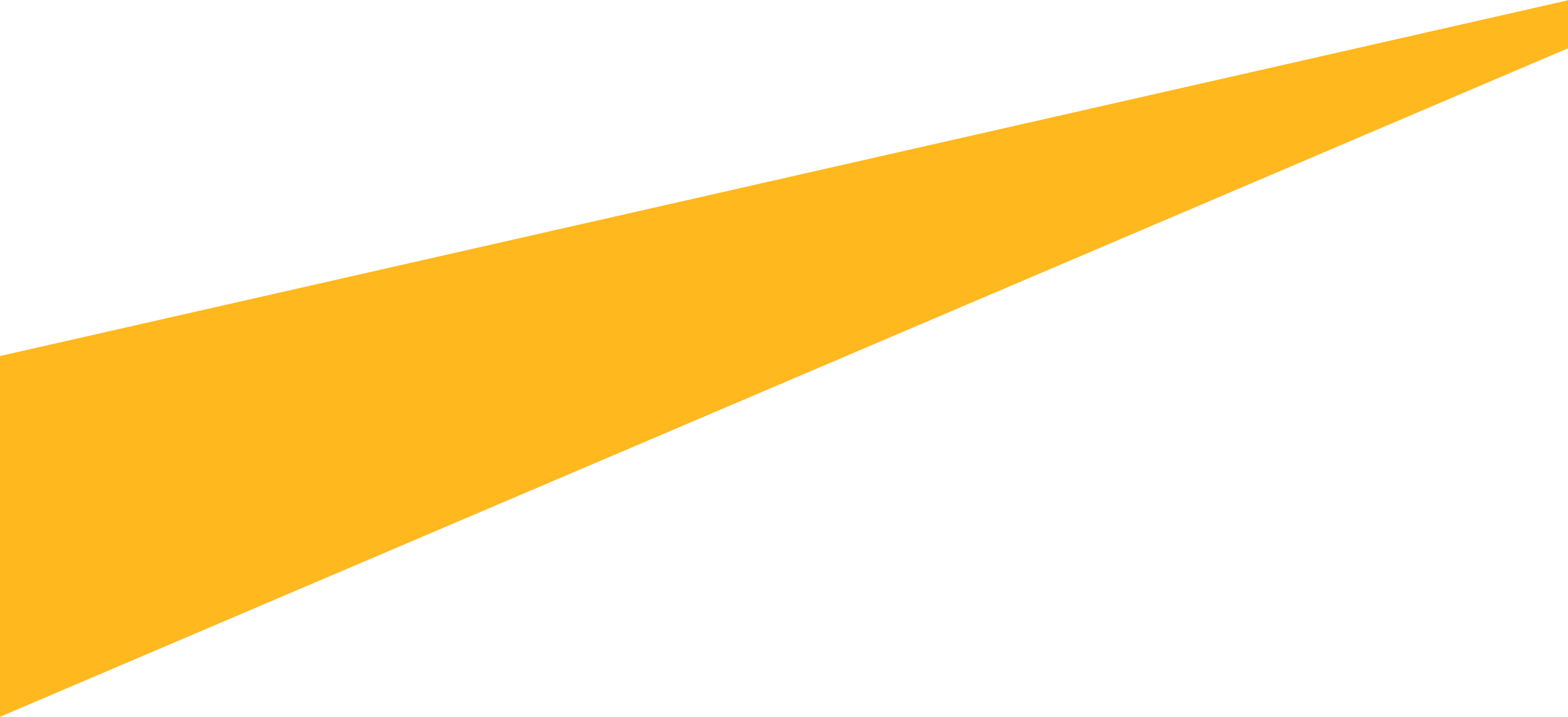 Position Data - Page Formatting/Layout Updates - Specific Information width
PeopleSoft Menu>Organizational Development>Position Management>Maintain Positions/Budgets>Add/Update Position Info
Dec 10 | PUM17 release
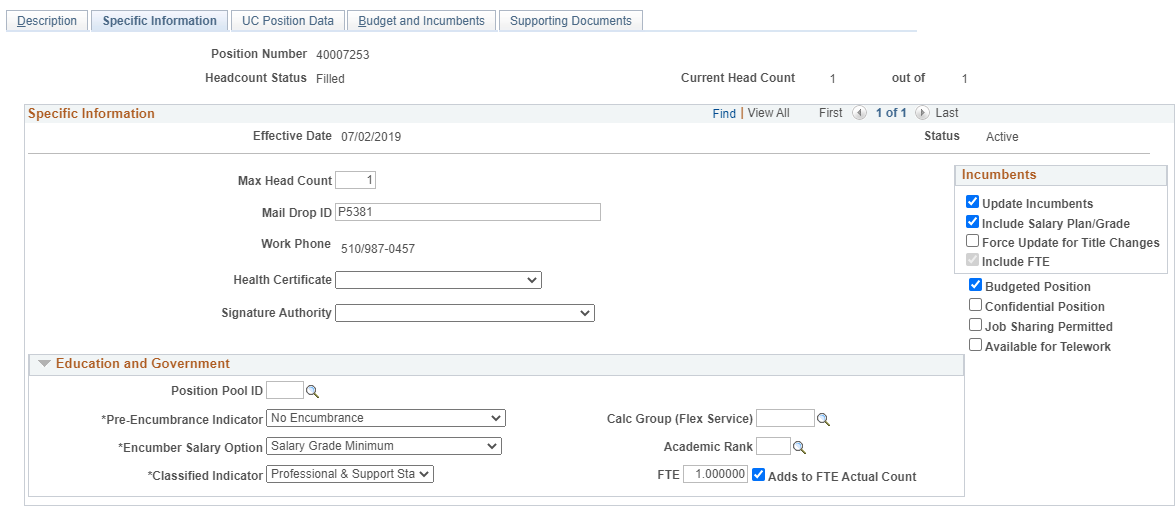 Dec 13 | PUM37 release
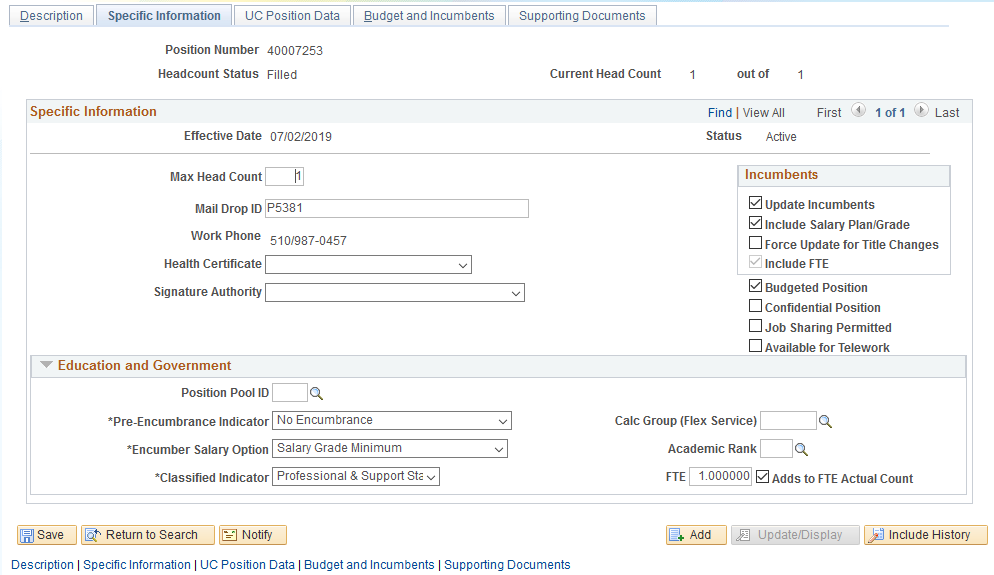 A spacing issue was caused on the Specific Information tab Include FTE checkbox was added 
As part of the retrofit, the spacing has been corrected
No training material update
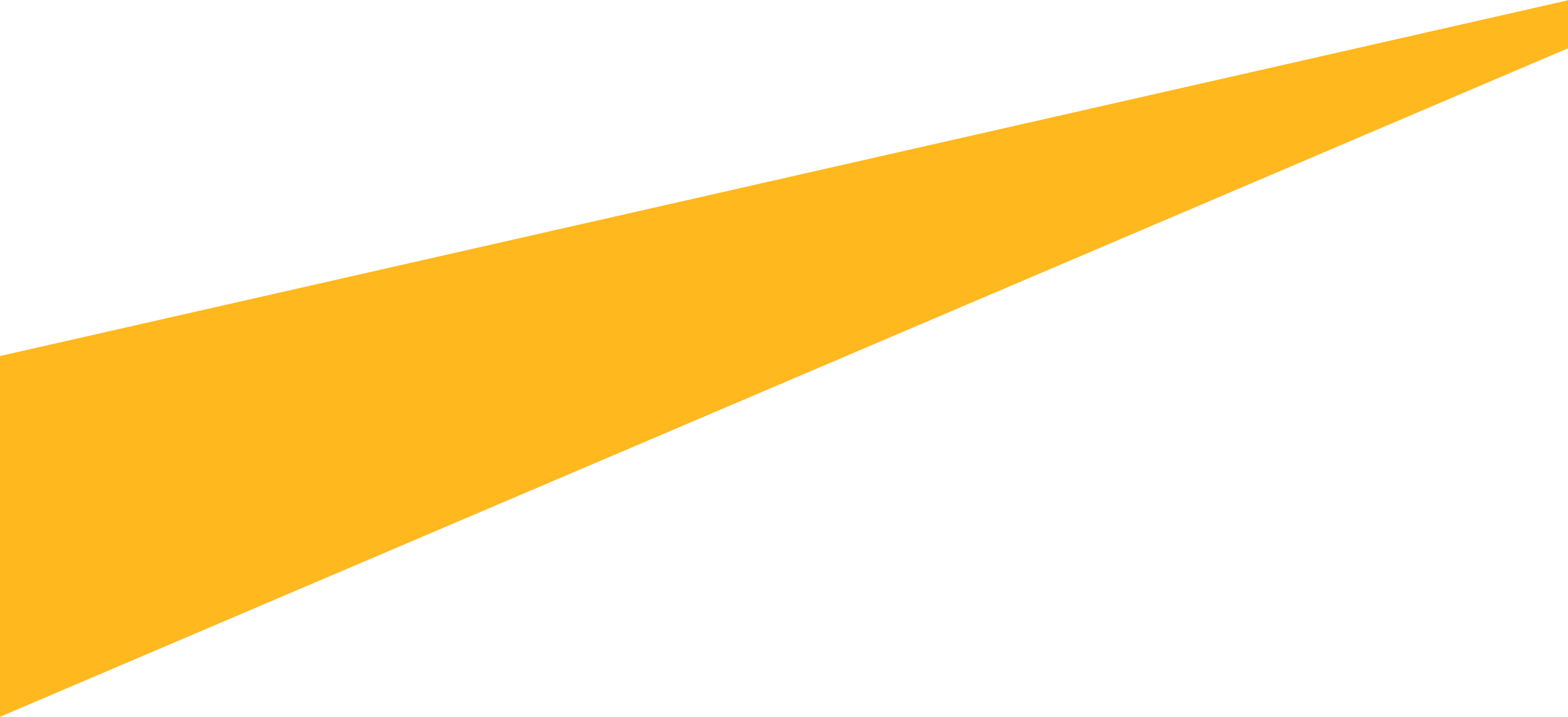 FLUID delegation is turned on for AWE reassignments
Main Menu> Enterprise Components> Approvals> Approvals> Monitor Approvals
Dec 10 | PUM17 release
Dec 13 | PUM37 release
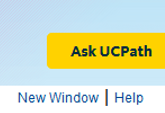 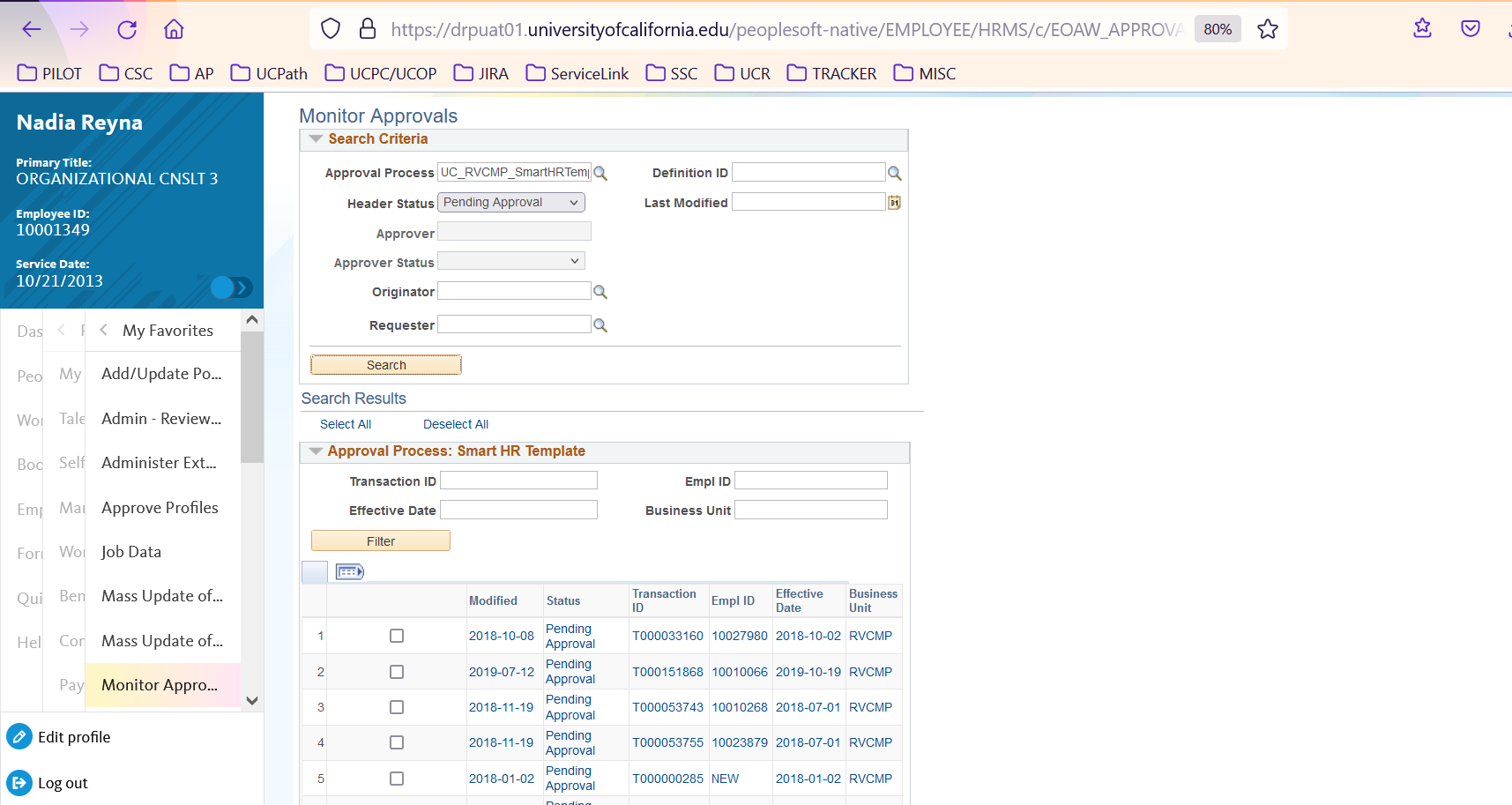 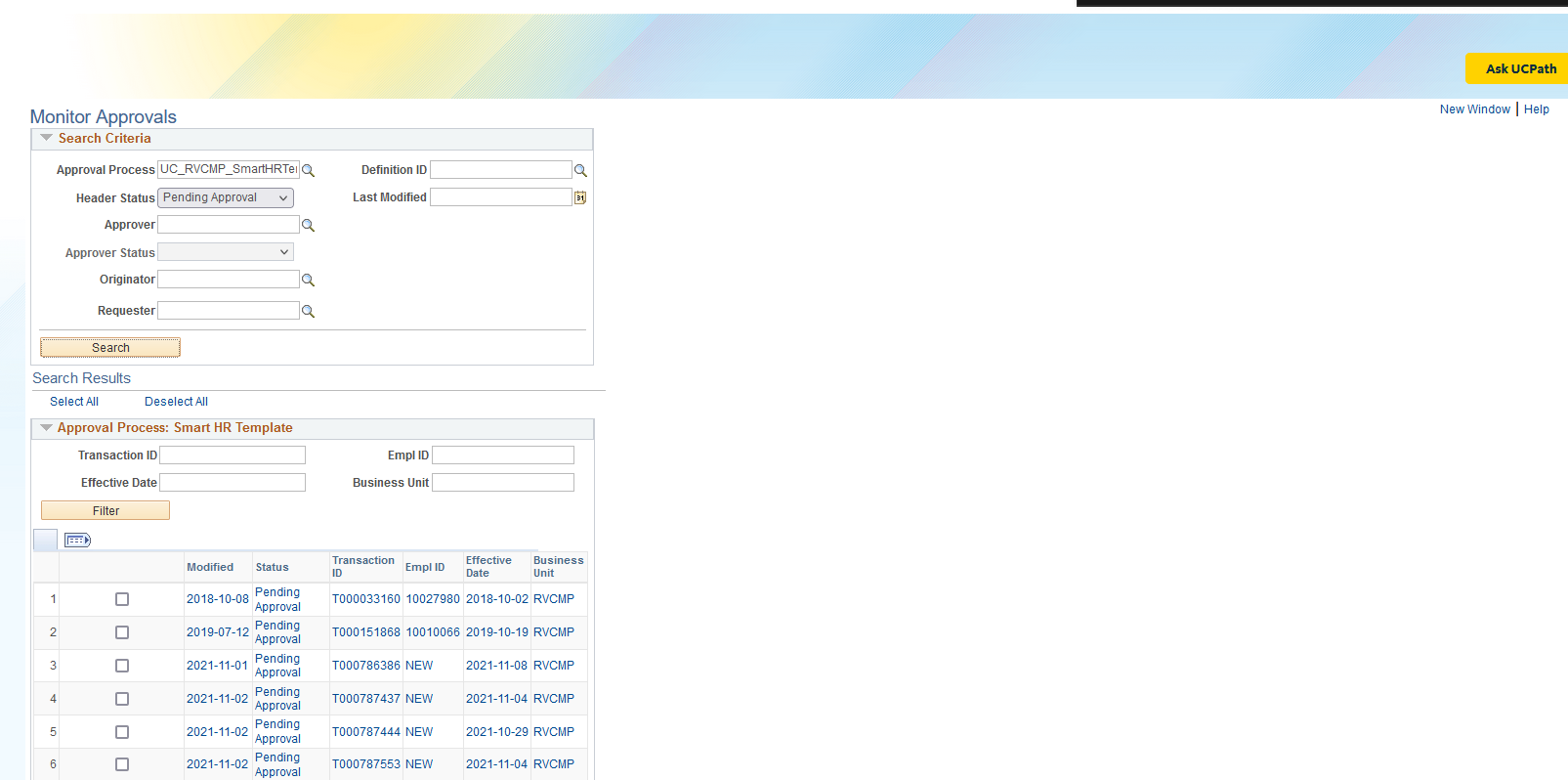 No New Window link to native Oracle view
No navigation, must use back button
No training material update
FLUID will be turned off as a post Go Live task for AWE Reassignments
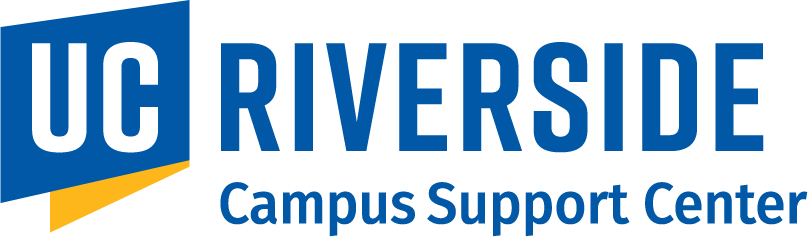 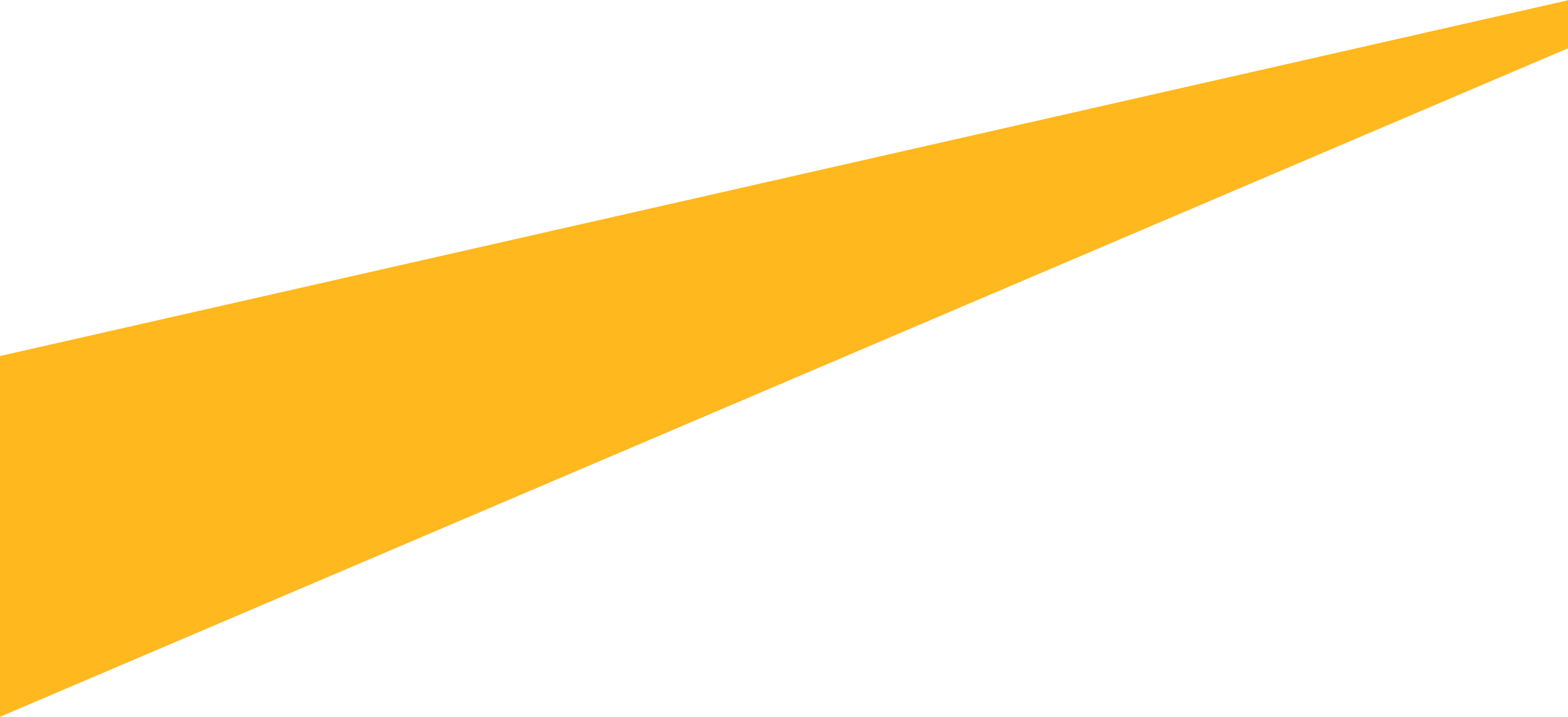 Asterisks Now Appear on Required Fields When in 'Add a New Value' page
PeopleSoft Menu>Set Up HCM>Product Related>Commitment Accounting>UC Customization>Funding Entry
Dec 10 | PUM17 release
Dec 13 | PUM37 release
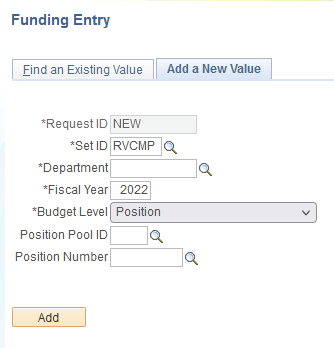 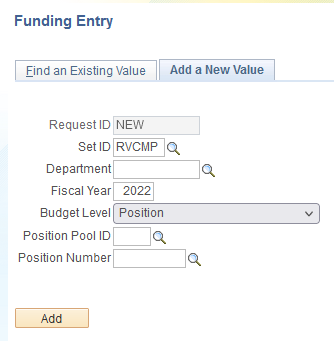 After the PUM37 upgrade, all Add New Value screens will have asterisks on the required fields
Minor training material update
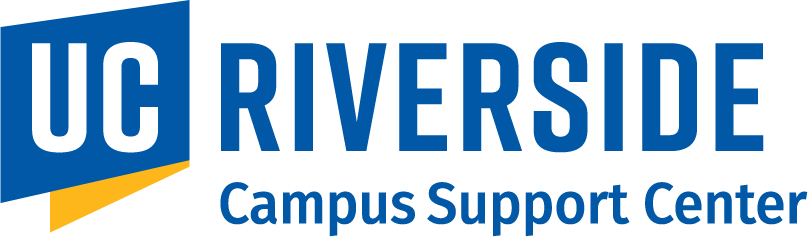 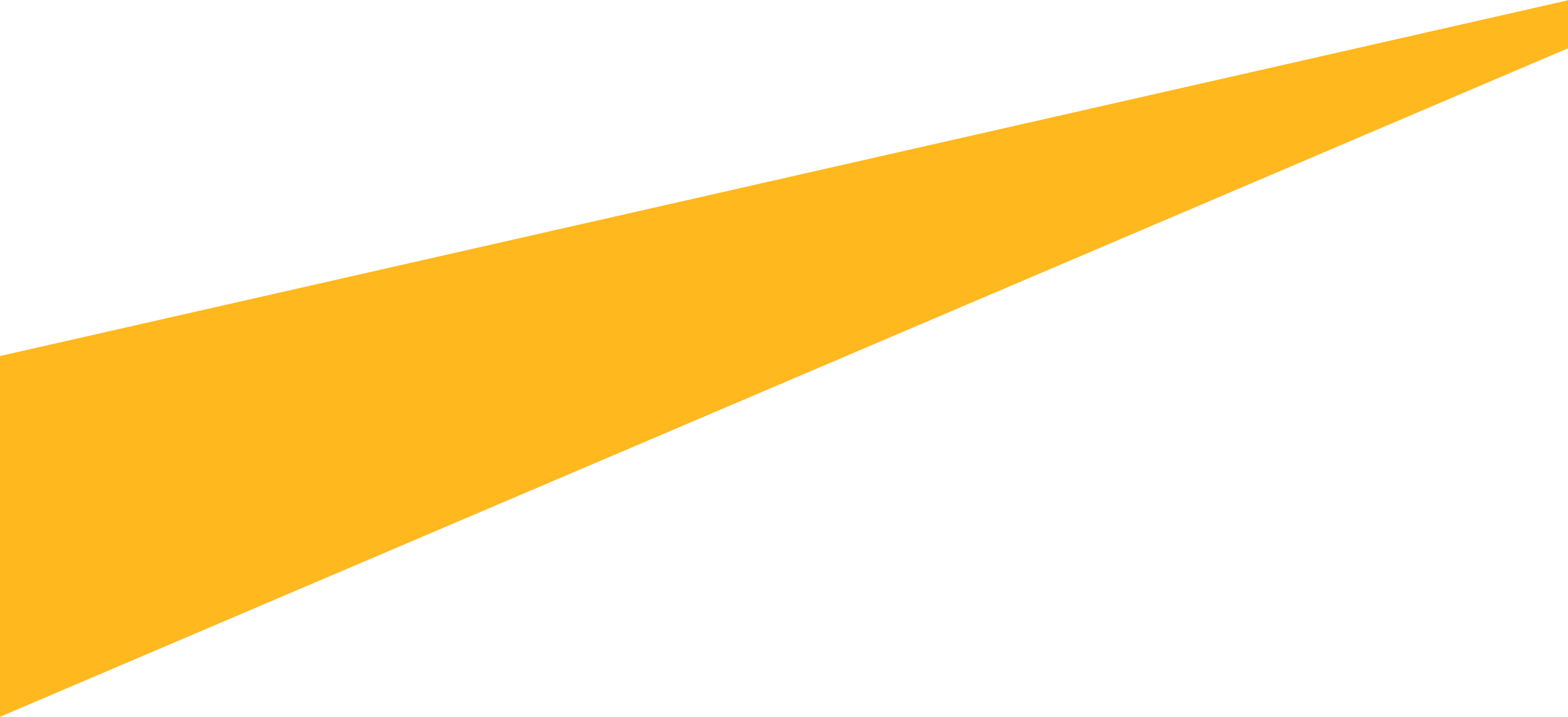 "Go To" Static Text Removed from Benefits Summary Page
New Employee Benefit Enrollment Summary Screen
Dec 10 | PUM17 release
Dec 13 | PUM37 release
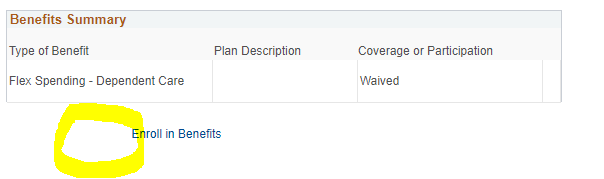 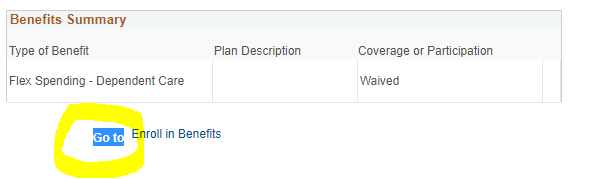 Oracle has delivered a change to the Benefits Summary page that removed static text "Go To" at the bottom of the page
No training material update
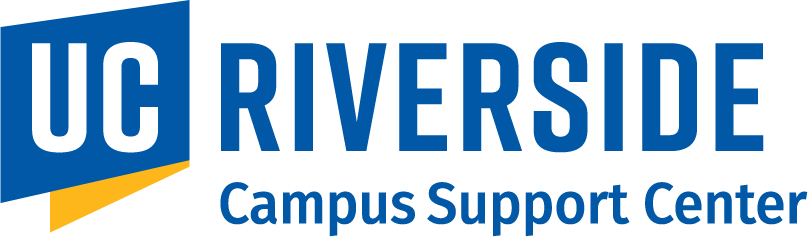 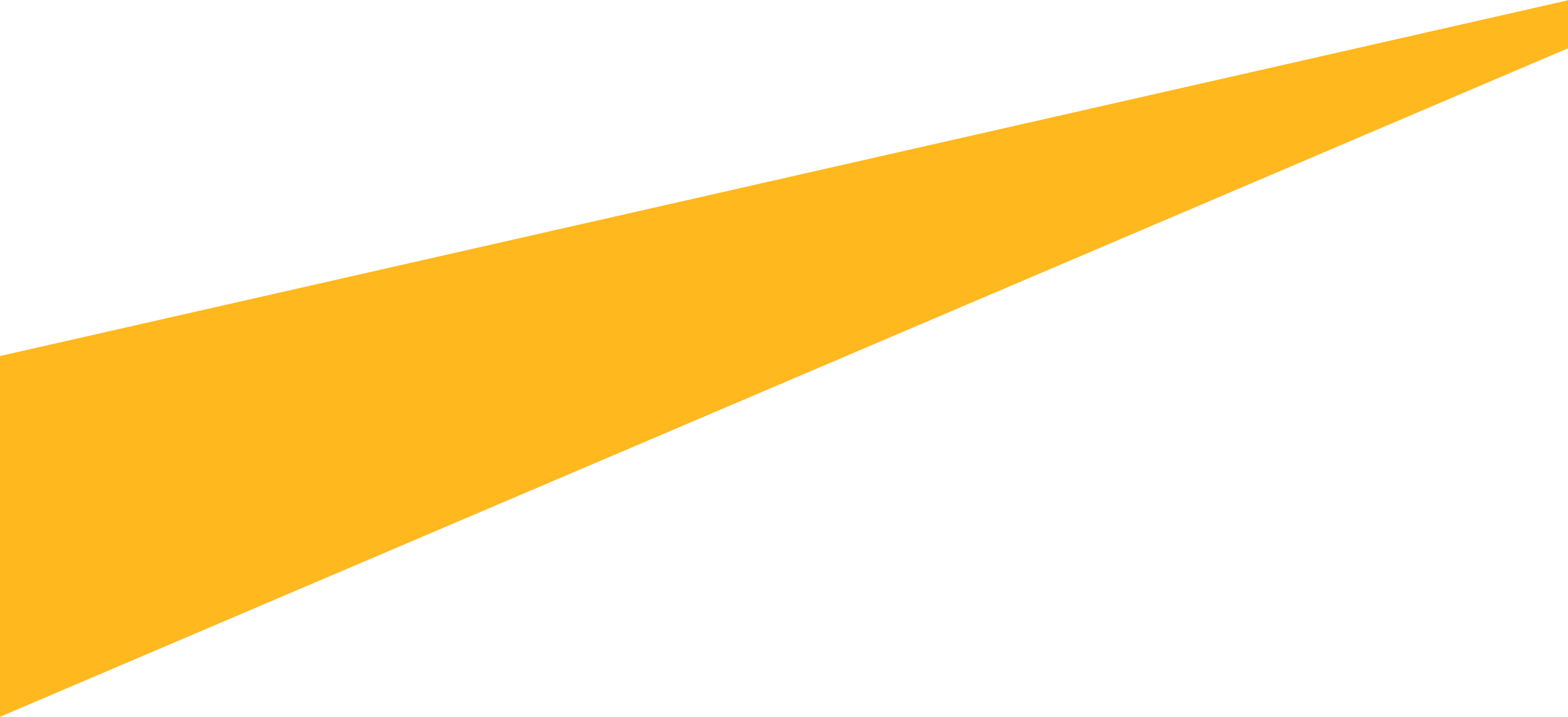 Selecting a transaction from Worklist, the transaction opens in a new window
Dashboard Worklist
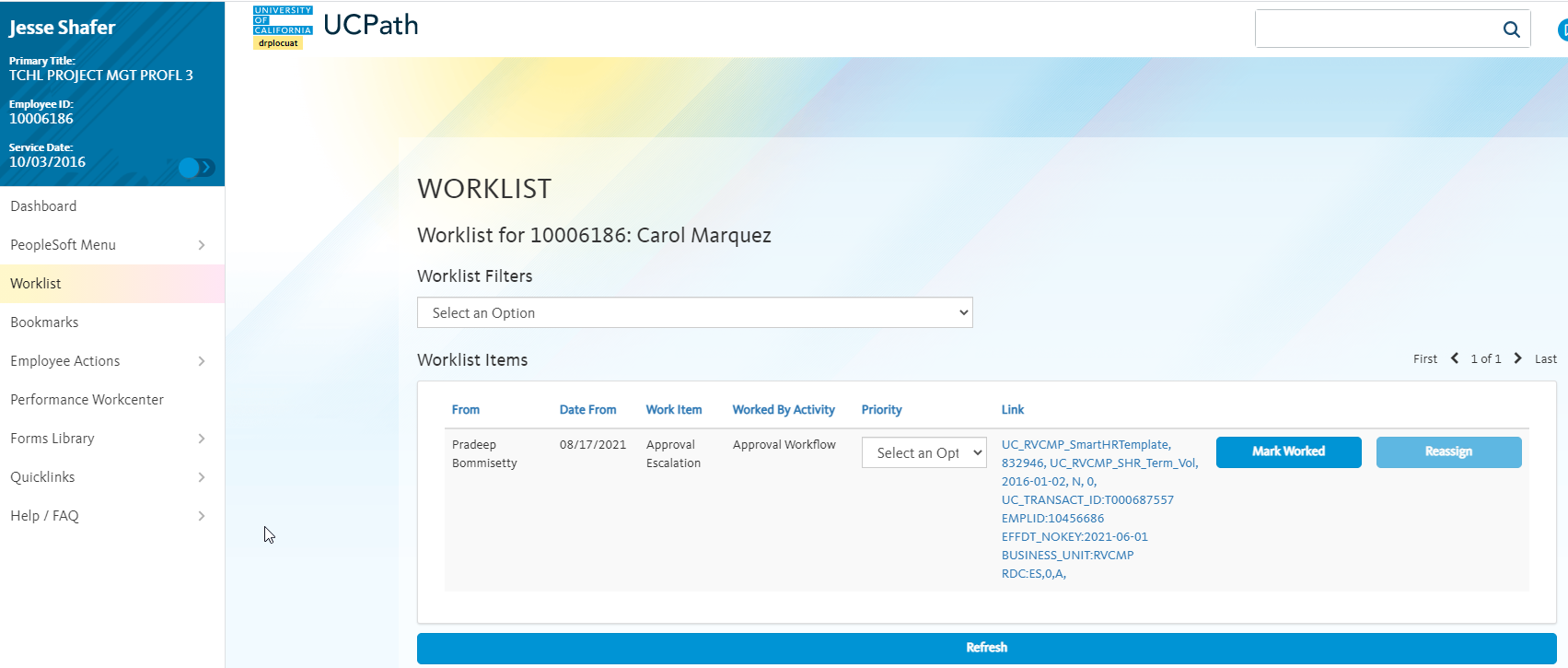 Dec 10 | PUM17 release
Dec 13 | PUM37 release
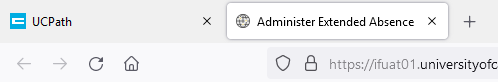 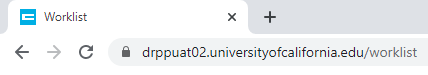 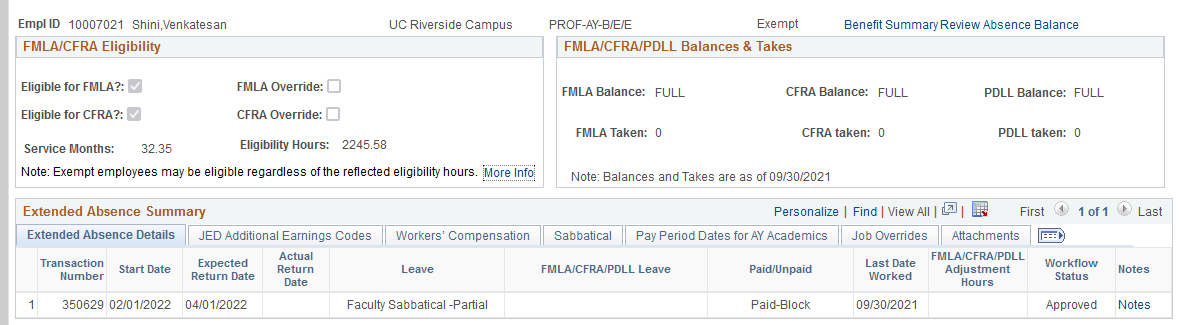 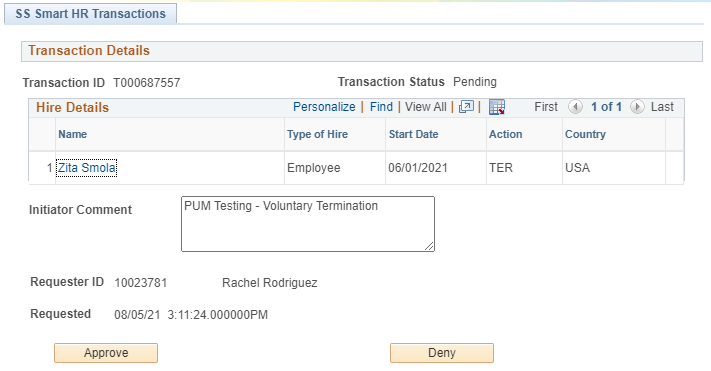 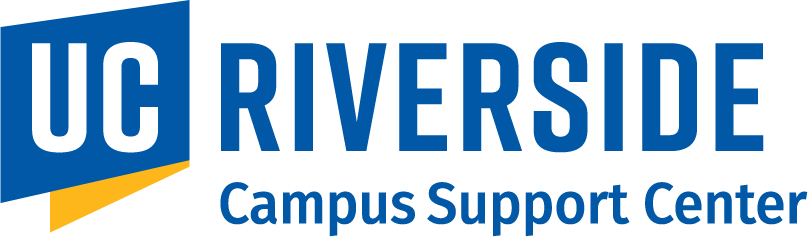 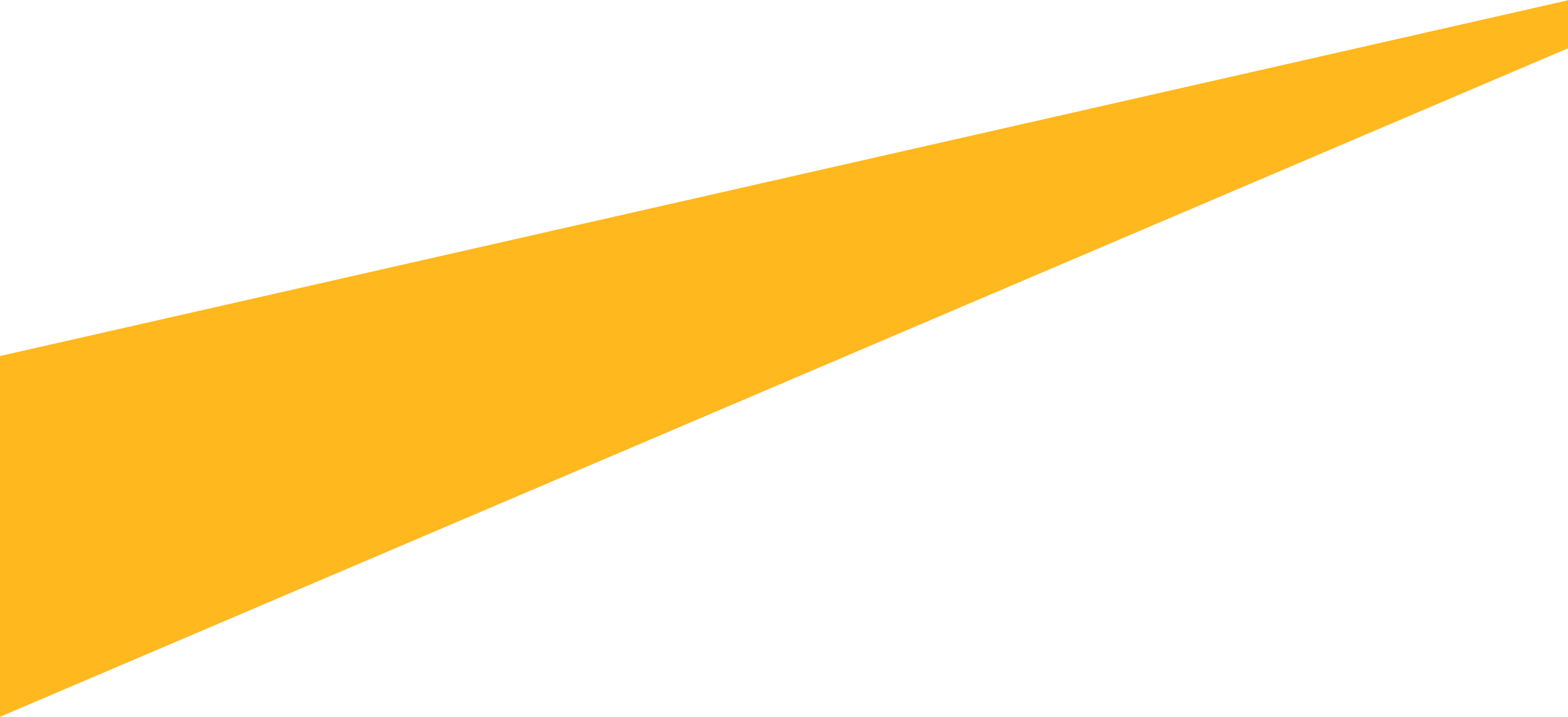 BPC= Business Process Change (COE Approval)
NF= New Feature
UI/BF= Minor UI and/or Bug Fix
PUM37 Identified Changes
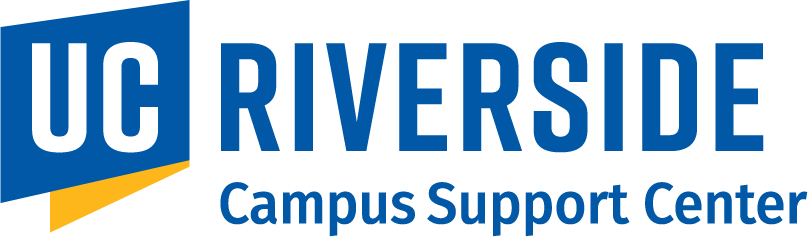 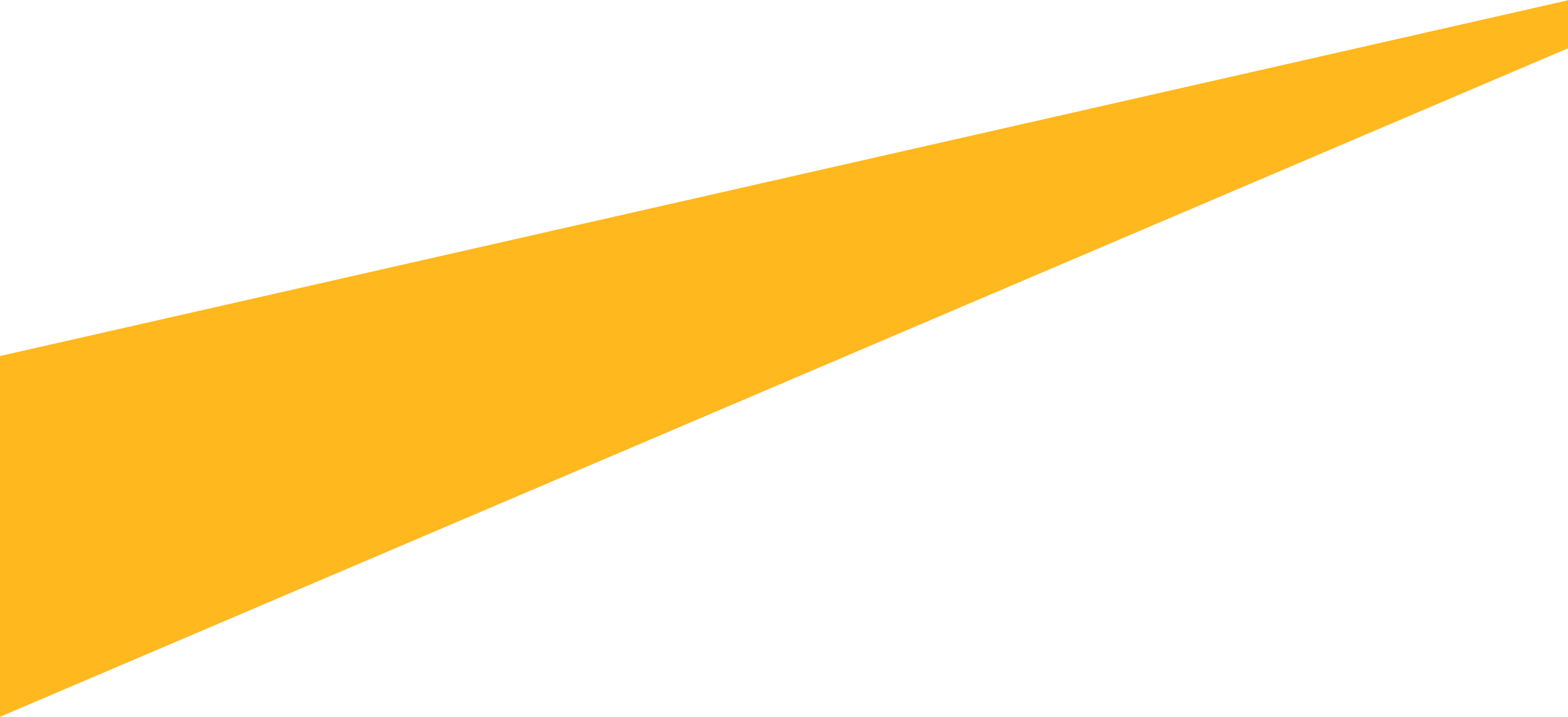 BPC= Business Process Change (COE Approval)
NF= New Feature
UI/BF= Minor UI and/or Bug Fix
PUM37 Identified Changes
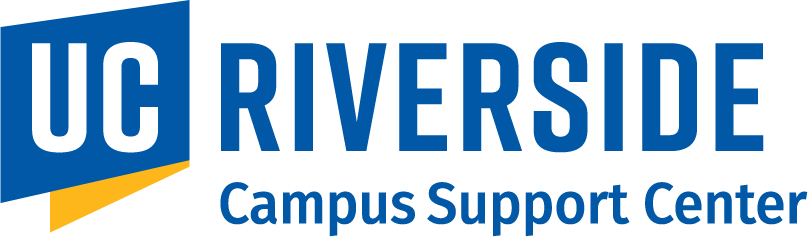 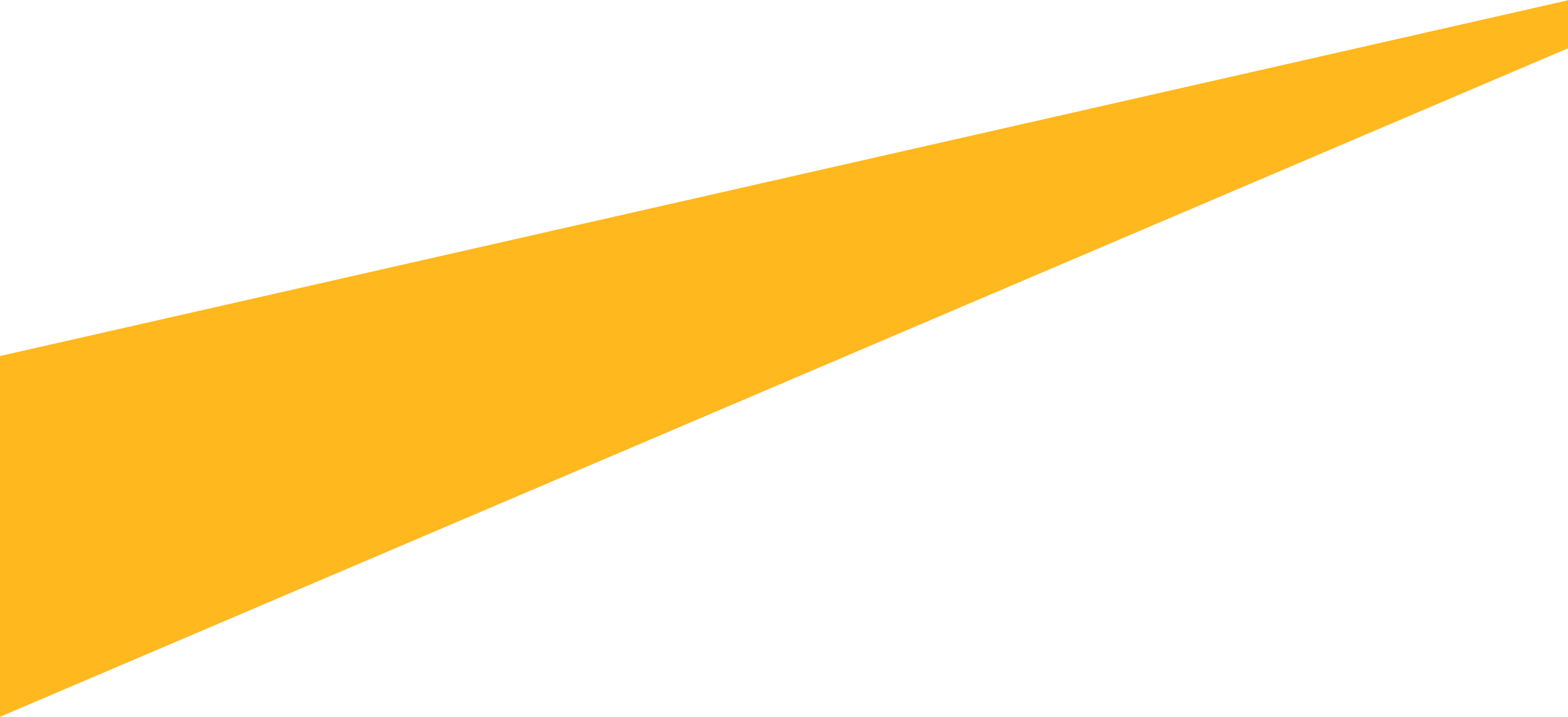 BPC= Business Process Change (COE Approval)
NF= New Feature
UI/BF= Minor UI and/or Bug Fix
PUM37 Identified Changes
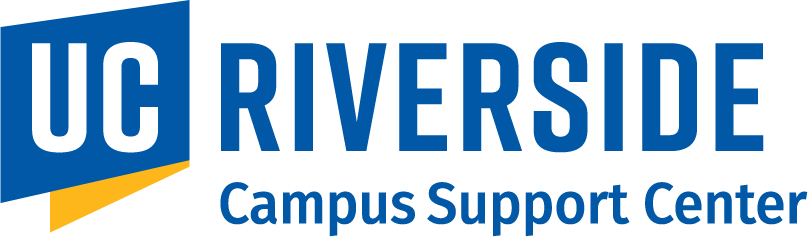 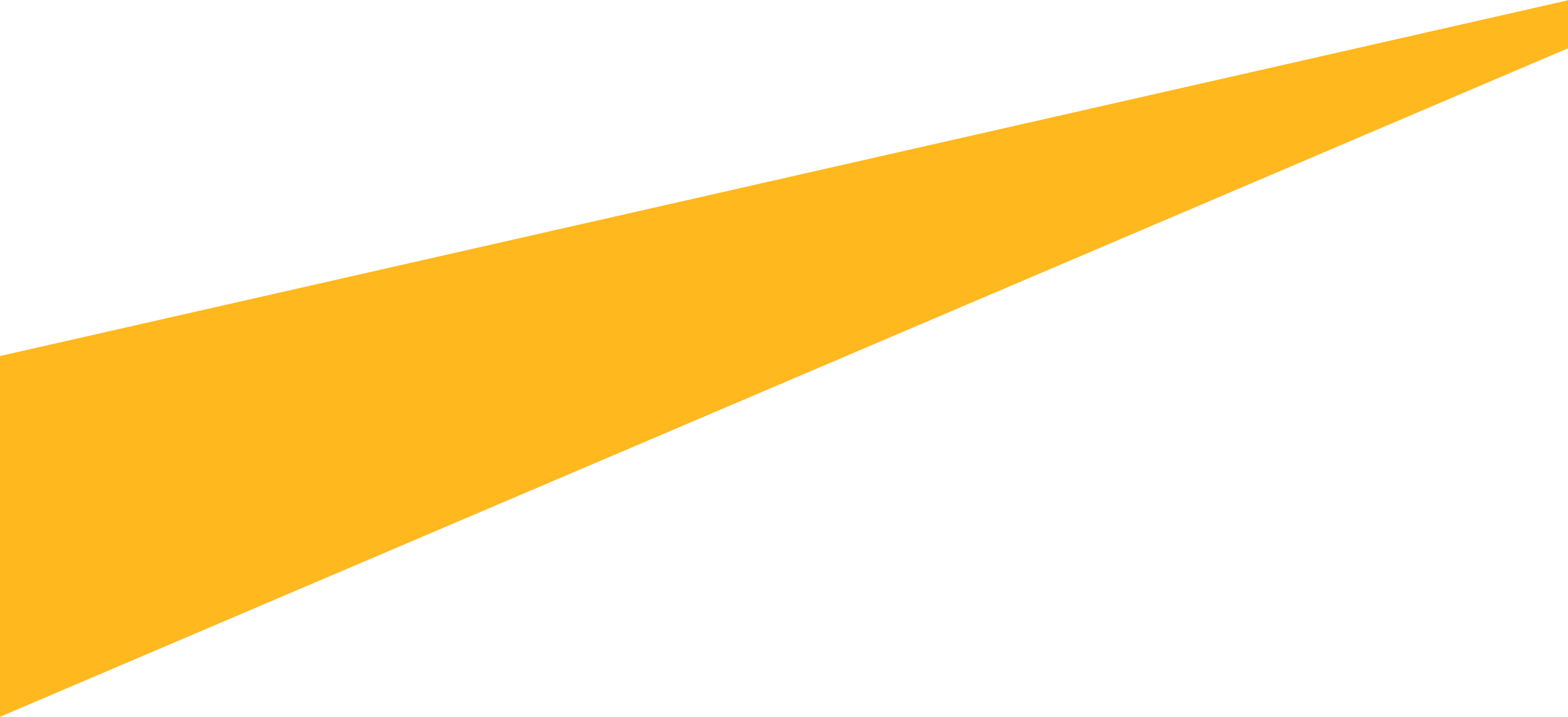 BPC= Business Process Change (COE Approval)
NF= New Feature
UI/BF= Minor UI and/or Bug Fix
PUM37 Identified Changes
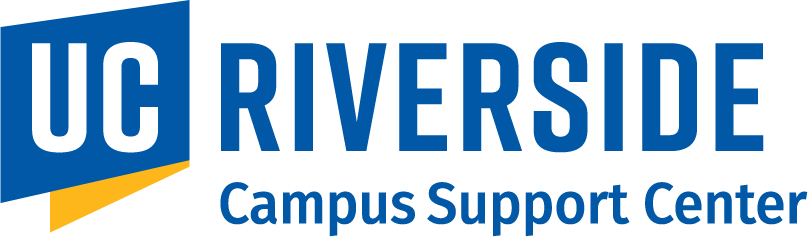 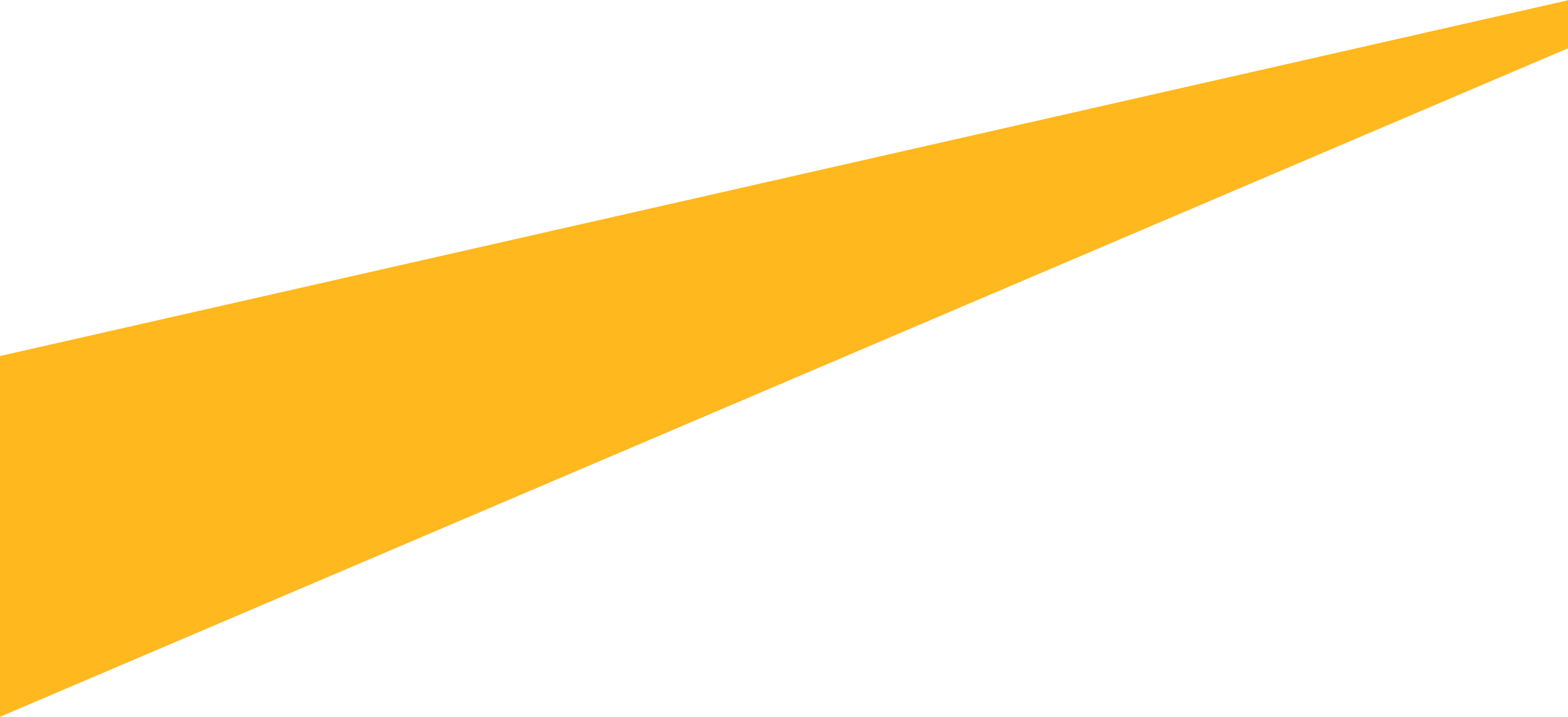 BPC= Business Process Change (COE Approval)
NF= New Feature
UI/BF= Minor UI and/or Bug Fix
PUM37 Identified Changes
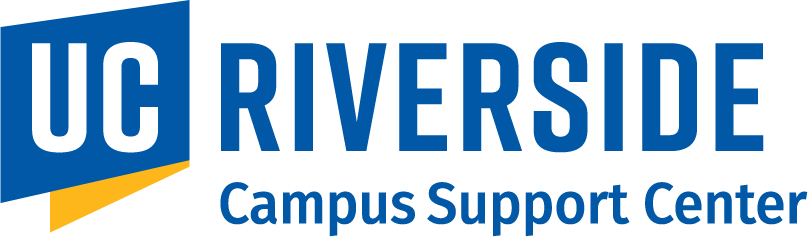